Latgales reģiona attīstības aģentūras “Valsts kultūrkapitāla fonda un Latvijas valsts mežu atbalstītā Latgales kultūras programma 2022” Krāslavas Vēstures un mākslas muzeja projekts “Izstādes “Ādolfs Pildegovičs – Krāslavas Novadpētniecības muzeja dibinātājs” baneru izgatavošana.”
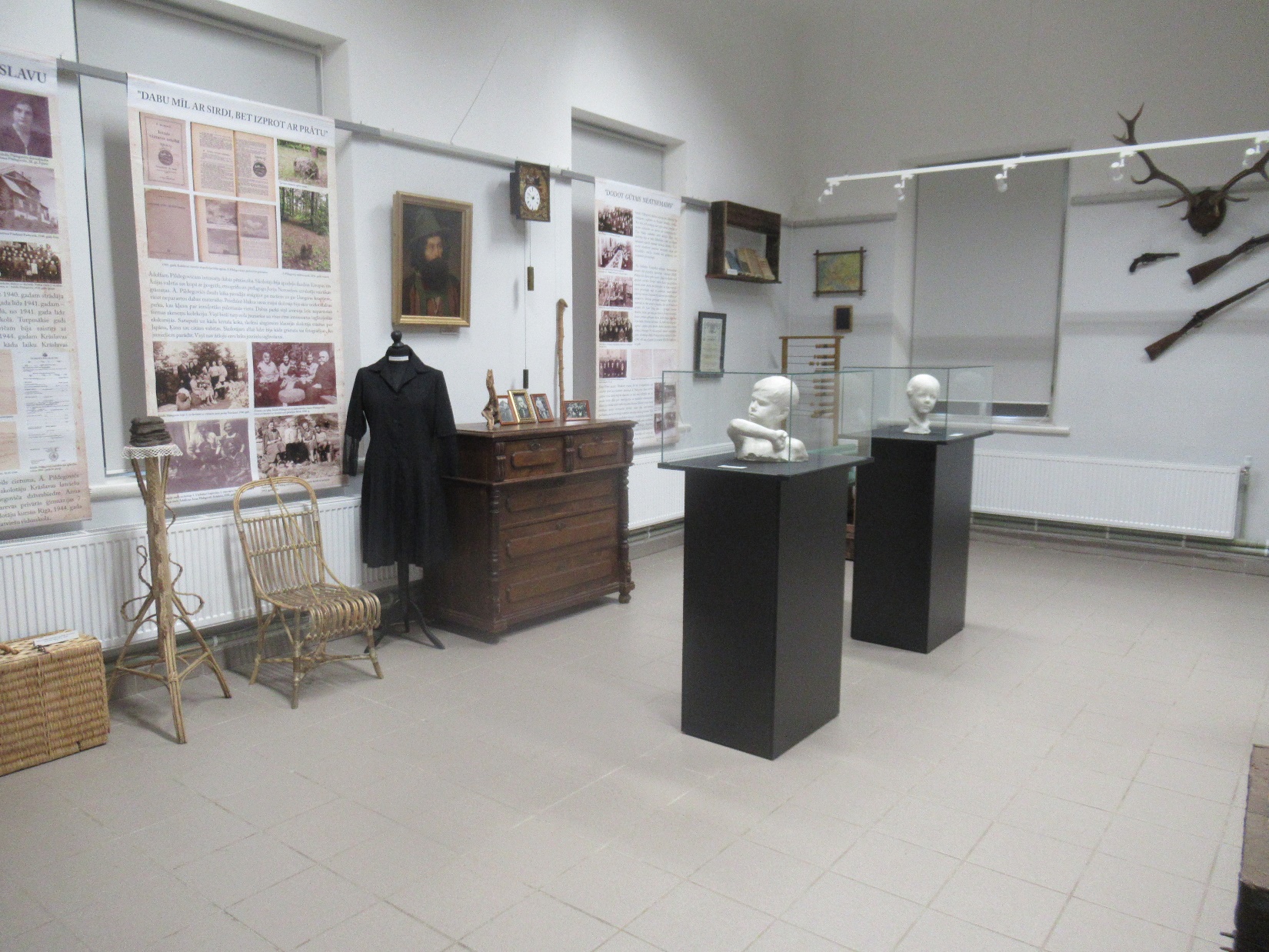 Izstādes «Ādolfs Pildegovičs – Krāslavas Novadpētniecības muzeja dibinātājs» iekārtošana
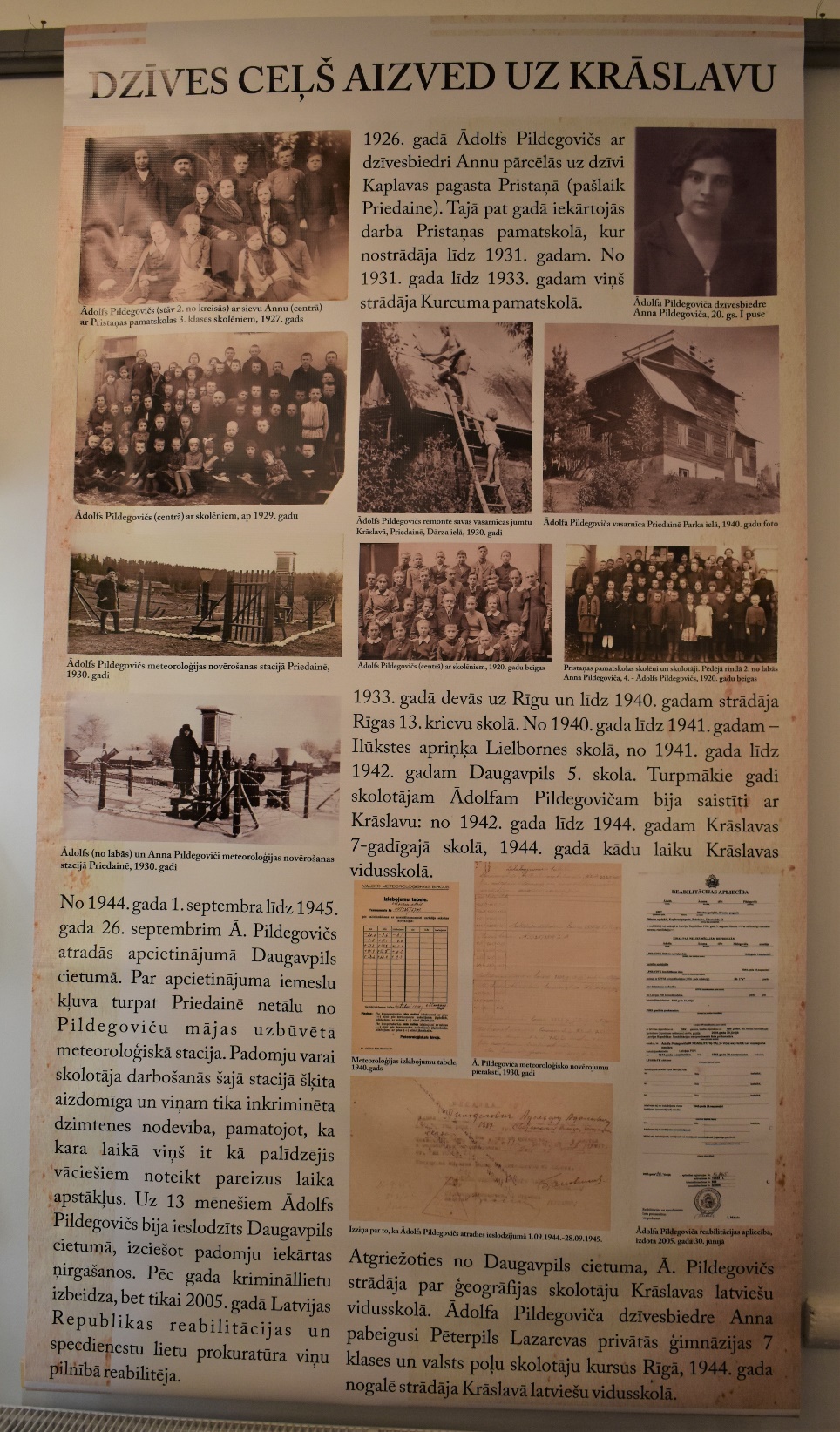 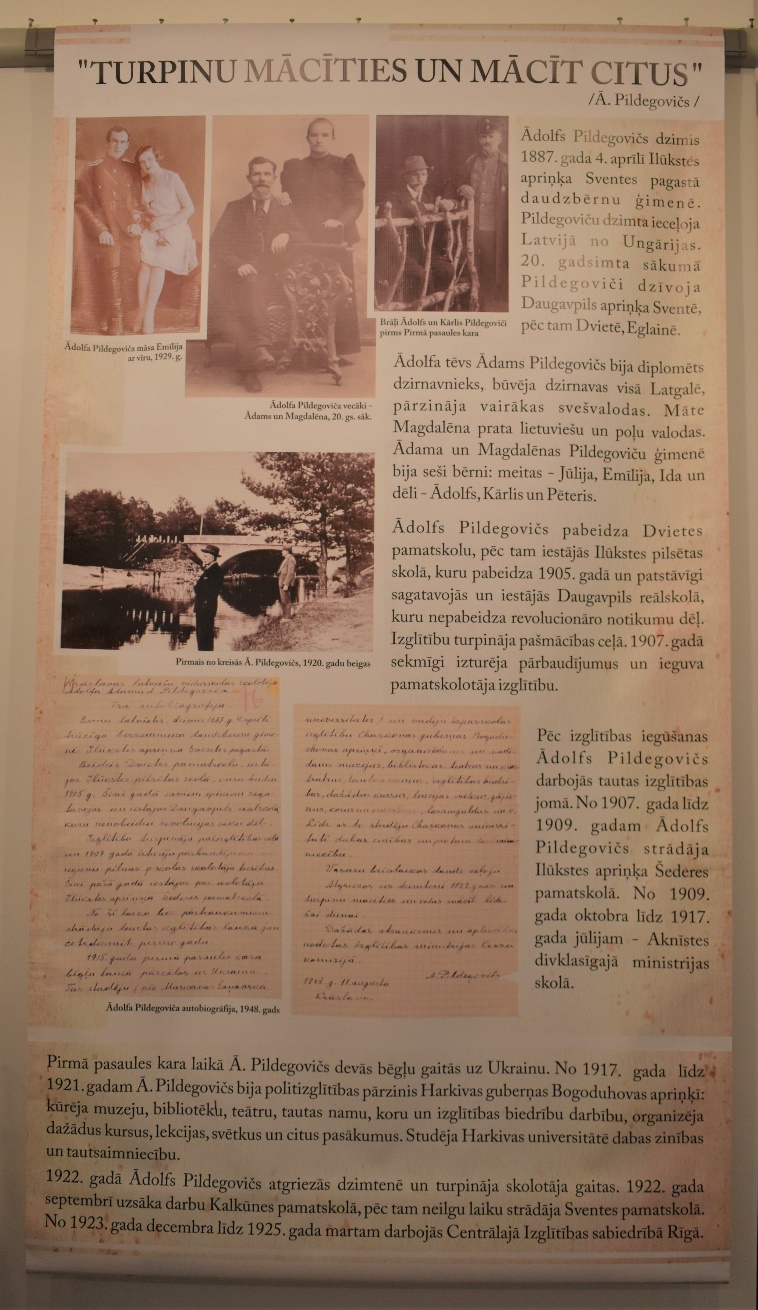 Izstādes «Ādolfs Pildegovičs – Krāslavas Novadpētniecības muzeja dibinātājs» baneri
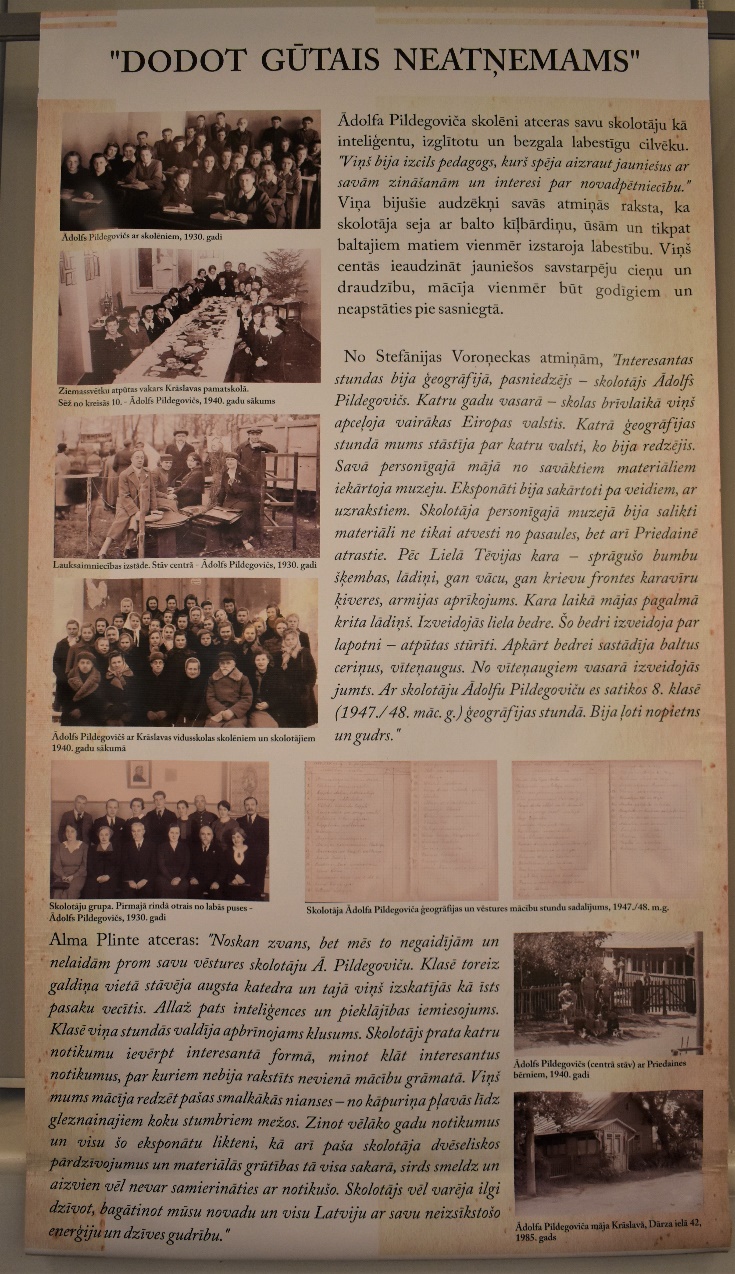 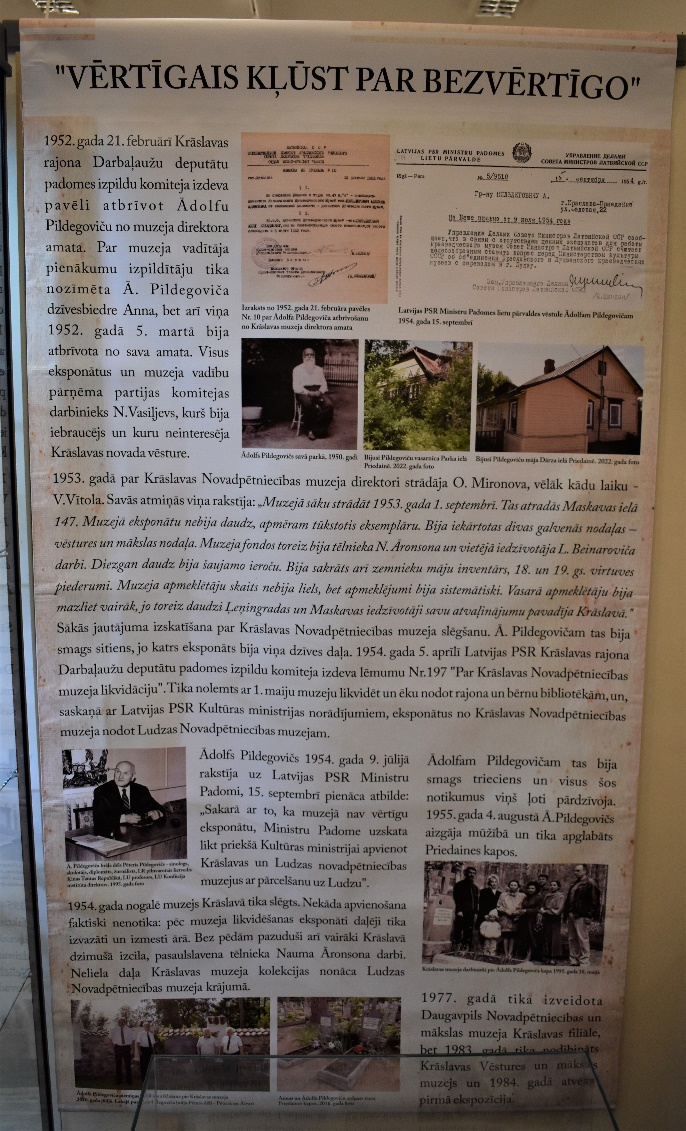 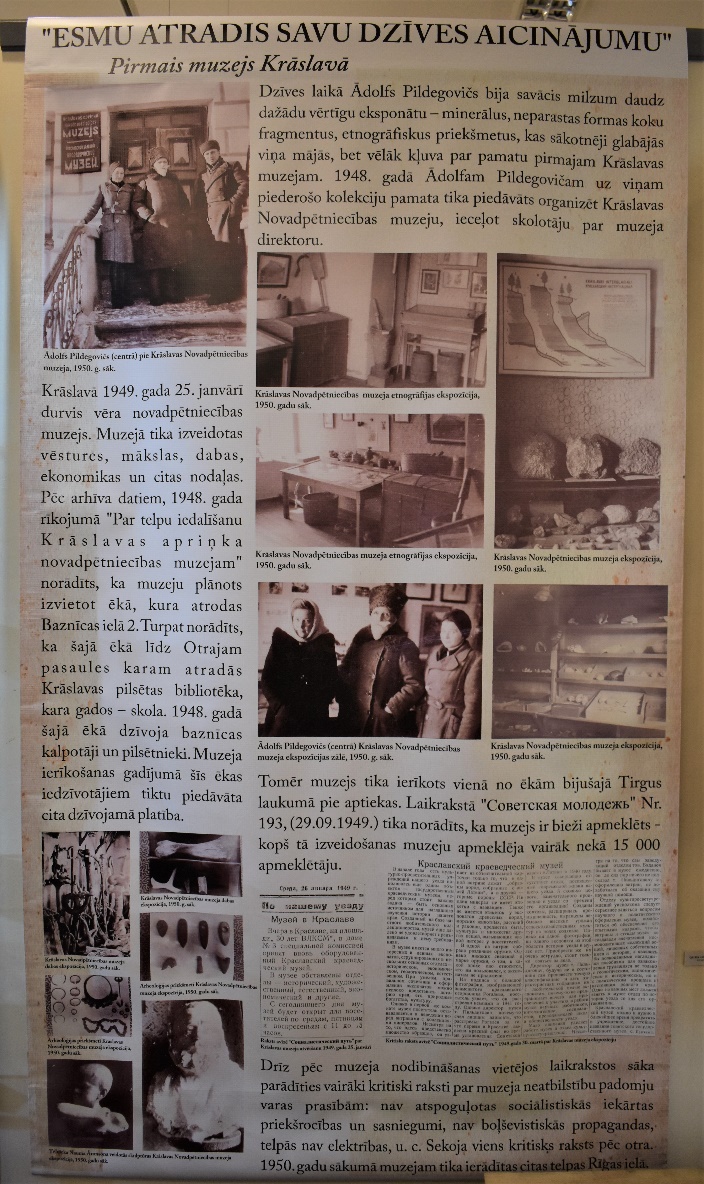 Izstādes «Ādolfs Pildegovičs – Krāslavas Novadpētniecības muzeja dibinātājs» baneri
Izstāde «Ādolfs Pildegovičs – Krāslavas Novadpētniecības muzeja dibinātājs»
Izstāde «Ādolfs Pildegovičs – Krāslavas Novadpētniecības muzeja dibinātājs»
Izstāde «Ādolfs Pildegovičs – Krāslavas Novadpētniecības muzeja dibinātājs»
Izstāde «Ādolfs Pildegovičs – Krāslavas Novadpētniecības muzeja dibinātājs»
Izstādes «Ādolfs Pildegovičs – Krāslavas Novadpētniecības muzeja dibinātājs» atklāšana 20. 06. 2022.
Izstādes «Ādolfs Pildegovičs – Krāslavas Novadpētniecības muzeja dibinātājs» atklāšana 20. 06. 2022.
Izstādes «Ādolfs Pildegovičs – Krāslavas Novadpētniecības muzeja dibinātājs» atklāšana 20. 06. 2022.
Izstādes «Ādolfs Pildegovičs – Krāslavas Novadpētniecības muzeja dibinātājs» atklāšana 20. 06. 2022.
Izstādes «Ādolfs Pildegovičs – Krāslavas Novadpētniecības muzeja dibinātājs» atklāšana 20. 06. 2022.
Izstādes «Ādolfs Pildegovičs – Krāslavas Novadpētniecības muzeja dibinātājs» atklāšana 20. 06. 2022.
Izstādes «Ādolfs Pildegovičs – Krāslavas Novadpētniecības muzeja dibinātājs» atklāšana 20. 06. 2022.
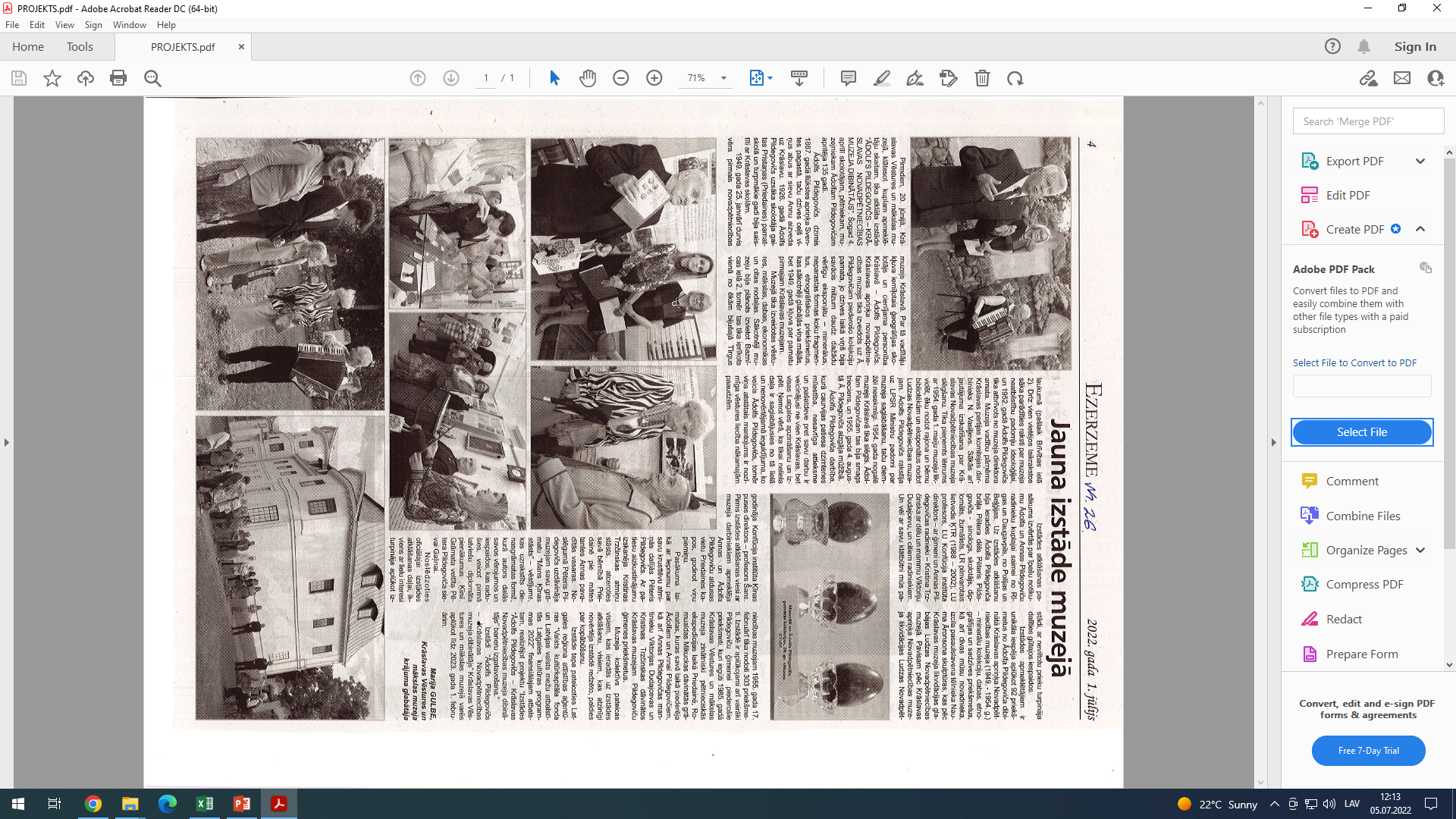 Publikācija par izstādi “Ādolfs Pildegovičs – Krāslavas Novadpētniecības muzeja dibinātājs Krāslavas novada laikrakstā «Ezerzeme», Nr. 26., 1.07.2022
Publikācijas internetvietnēs par izstādi «Ādolfs Pildegovičs – Krāslavas Novadpētniecības muzeja dibinātājs»
http://www.kraslavasvestis.lv/zinas/browse/1/article/3/jauna-izstade-muzeja.html 
https://www.facebook.com/KVMMmuzejs